Mata Atlântica
Giovanna
Animais da Mata Atlântica
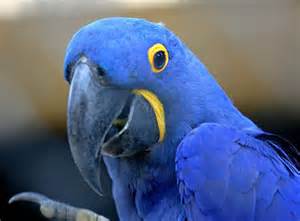 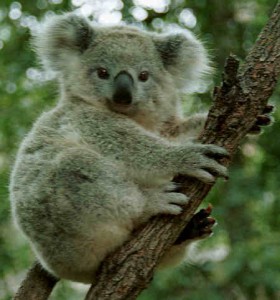 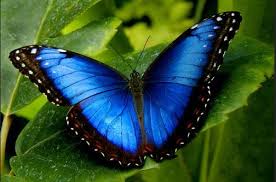 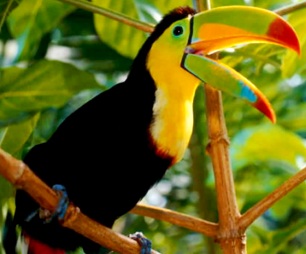 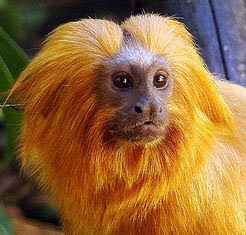 Comidas Típicas
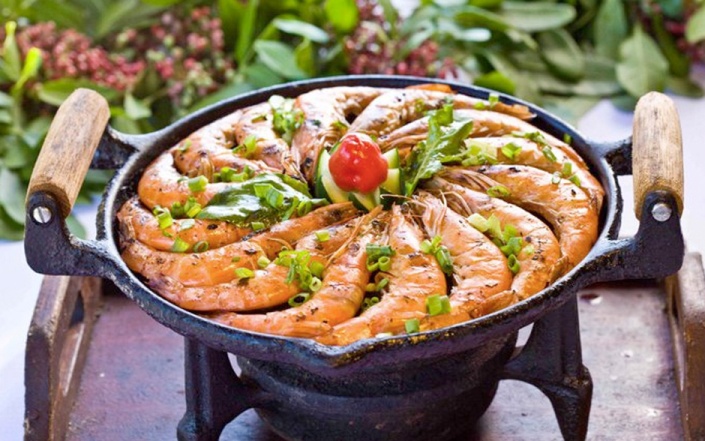 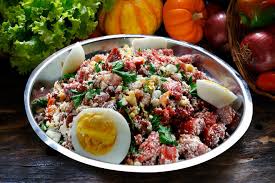 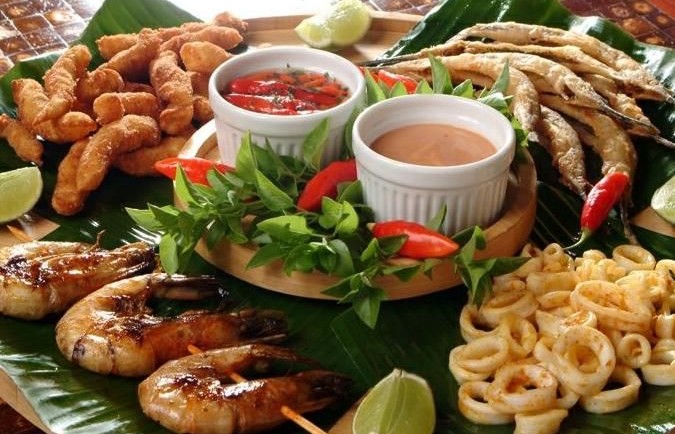